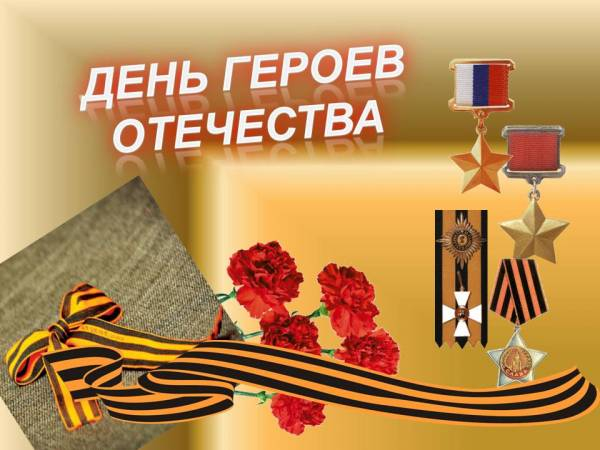 9 декабря
Подготовил зам. директора по ВР Дмитриев И.Г.
Радостно и почетно умереть за отечество. Гораций
Истинный человек и сын отечества есть одно и то же. А. Н. Радищев
Высочайший патриотизм — страстное, беспредельное желание блага Родине.                                          Г. Чернышевский
Нет выше идеи, как пожертвовать собственной жизнью, отстаивая своих братьев и свое отечество... Достоевский Ф. М.
Это и есть секрет героизма: никогда не позволять страху смерти руководить вашей жизнью. Джордж Бернард Шоу.
Герой - это тот, кто творит жизнь вопреки смерти, кто побеждает смерть. Максим Горький.
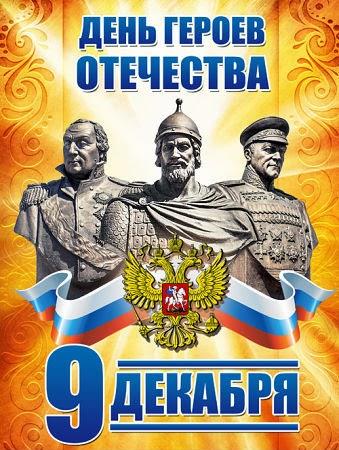 9 ДЕКАБРЯ СТРАНА ЧЕСТВУЕТ:
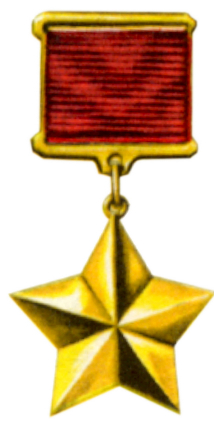 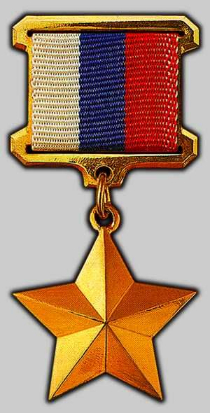 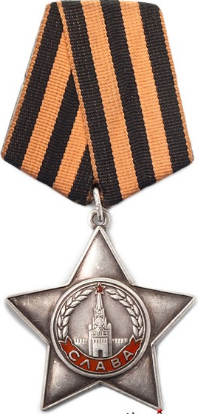 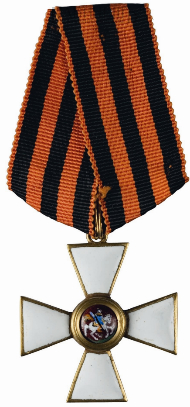 КАВАЛЕРОВ 
ОРДЕНА 
СВЯТОГО 
ГЕОРГИЯ
КАВАЛЕРОВ 
ОРДЕНА 
СЛАВЫ
ГЕРОЕВ 
СОВЕТСКОГО 
СОЮЗА
ГЕРОЕВ 
РОССИЙСКОЙ 
ФЕДЕРАЦИИ
ИСТОРИЯ ПРАЗДНИКА.

	9 декабря День Героев Отечества в России - это памятная дата, которая отмечается в нашей стране ежегодно 9 декабря. Она установлена Федеральным законом Российской Федерации № 22-ФЗ от 28 февраля 2007 года «О внесении изменения в статью 1-1 Федерального закона «О днях воинской славы и памятных датах России». 
	Эта декабрьская дата приурочена к выдающемуся событию эпохи правления императрицы Екатерины II — в 1769 году она учредила орден Святого Георгия Победоносца. 
	В те годы этим орденом награждались воины, проявившие в бою доблесть, отвагу и смелость. Орден Святого Георгия имел 4 степени отличия, из которых первая была наивысшей.
	Известно, что кавалерами всех четырех степеней стали 4 человека, среди которых великие русские полководцы М.И. Кутузов и М.Б. Барклай-де-Толли. Екатерина II удостоила и себя этой награды в честь учреждения ордена.
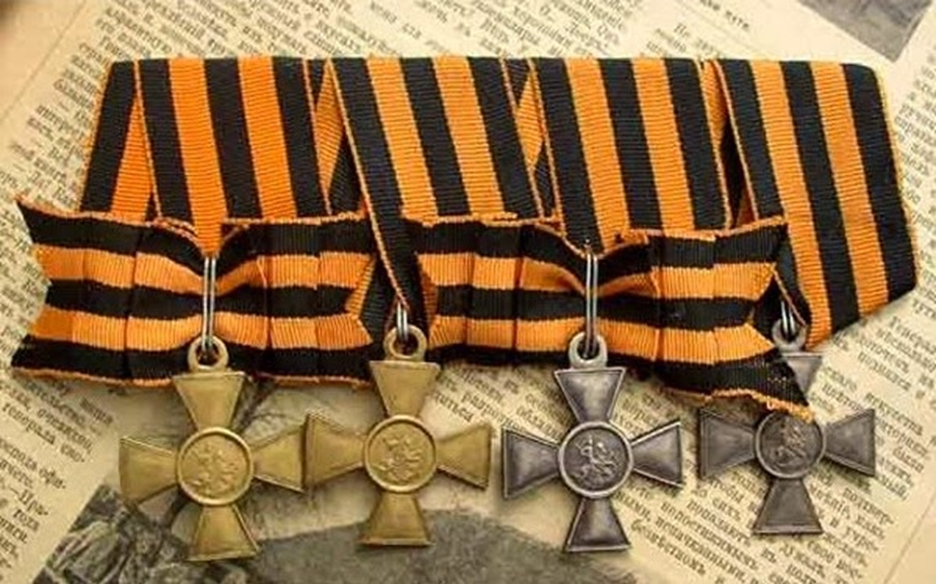 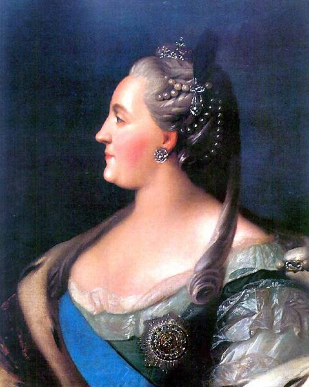 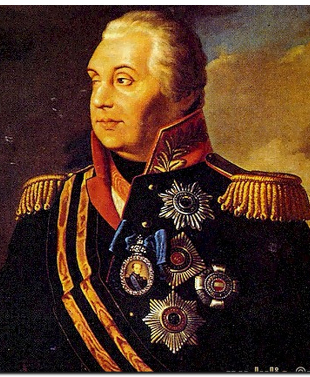 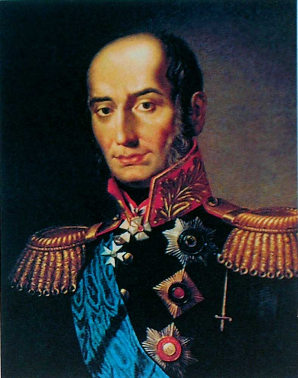 КАВАЛЕРАМ ОРДЕНА СВЯТОГО ГЕОРГИЯ.

Екатериной утвержден                                                                                                                                                      Святой Георгий! и по праву,                                                                                                                                                Дабы воздать героям славу,                                                                                                                                                      Сей орден нами возрожден.
	Нет, не отменят времена                                                                                                                                                                    	Их доблести и их заслуги.                                                                                                                                               	Готовы жизнь отдать, страна,                                                                                                                                               	Мы за тебя – сыны и внуки.
Хотим героев знать в лицо,                                                                                                                                        Прийти на помощь им, поздравить.                                                                                                                       Погибших дедов и отцов,                                                                                                                                                           Всех павших – в этот день поздравить.
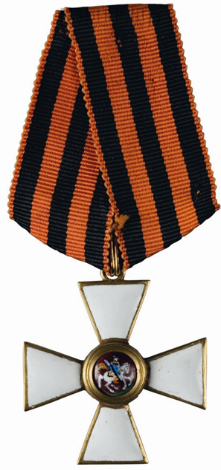 В 2000 году указом Президента России статуты ордена Святого Георгия вновь были возвращены в наградную систему Российской Федерации. Первое награждение новыми георгиевскими крестами состоялось в 2008 году, во время грузино-осетинского конфликта кавалерами ордена Св. Георгия Победоносца стали более 100 солдат и офицеров Российской армии.
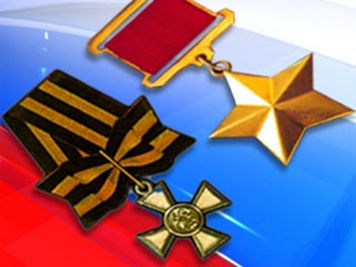 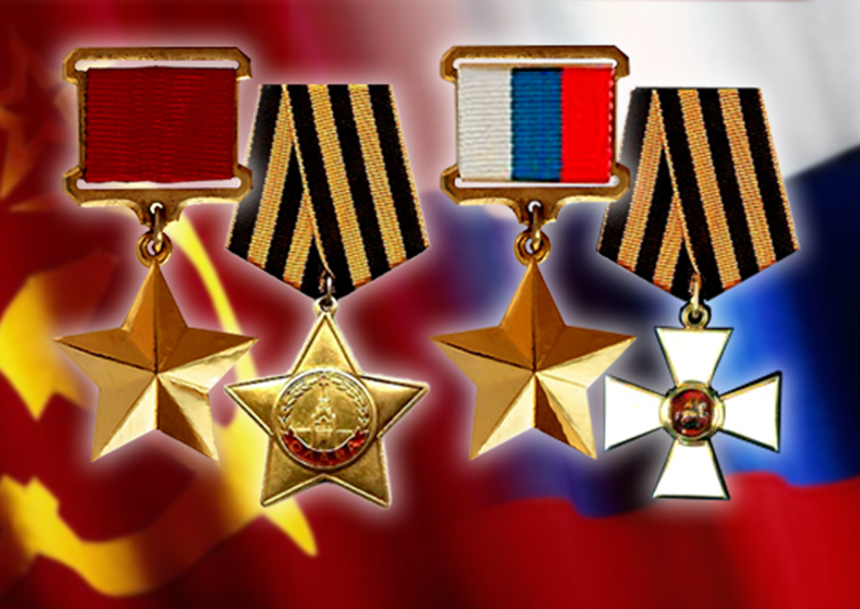 ОРДЕН СЛАВЫ.

Учрежденный 8 ноября 1943 года орден Славы, предназначался для награждения рядового и сержантского состава. Первым кавалером ордена 3-й степени был сапер Василий Малышев. До 1945 года кавалерами ордена 3-й степени стали 980 тыс человек, 2-й степени – 46 тыс, а полными кавалерами – 2562 человека. В 1975 году полные кавалеры ордена Славы получили равные права с Героями Советского Союза.
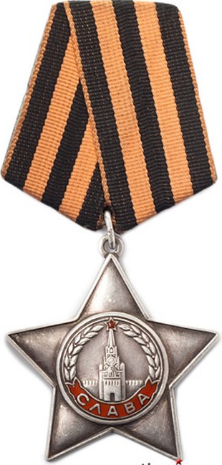 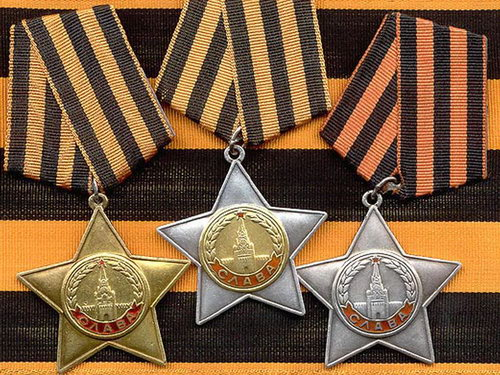 КАВАЛЕРАМ ОРДЕНА СЛАВЫ.

За подвиг получили Орден Славы,                                                                                                                                             Легендой став, судьбе наперекор!                                                                                                                                     В историю свои вписали главы,                                                                                                                                             Врагу давая доблестный отпор.
И Слава вам завещана по праву,                                                                                                                                             А для кого-то – вечная она –                                                                                                                                                     Они отдали жизни за державу,                                                                                                                                             И миром им обязана страна!
Пускай мы все пока на переправе,                                                                                                                                                 И жизнь кому-то кажется не той…                                                                                                                                         Но тот, кто заработал орден Славы,                                                                                                                                       По всем канонам – он для нас святой!
ГЕРОЙ СОВЕТСКОГО СОЮЗА.

Звание Героя Советского Союза было учреждено Постановлением ЦИК СССР в апреле 1934 года. Первыми Героями 20 апреля 1934 были семь летчиков, спасших со льдины в Чукотском море экипаж ледокола "Челюскин". Последним советским Героем стал военный акванавт капитан 3-го ранга Анатолий Солодков, совершивший в 1991 году рекордное погружение на глубину 120 метров. Всего этого высокого звания удостоены свыше 13 тыс. человек.
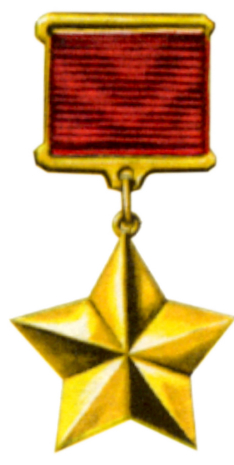 СТАТИСТИКА. 
   Герои Советского Союза.
 Послевоенное время (с марта 1948 года) 491 / 69 (посмертно) + 13 городов
Испытания авиатехники 122/9 (посмертно) 
Бои в Афганистане 85/28(посмертно). 
Освоение космоса 84/2(посмертно)
 Героев Подводники и водолазы 55/1 (посмертно) 
События в Венгрии 26/14 (посмертно) 
Война в Корее 22/1 (посмертно)
 Полярные исследования 21 
Руководство войсками 17 + 3 дважды Героя + 1 трижды Герой Юбиляры 17 + 7 дважды Героев + 1 трижды Герой + 2 четырежды Героя 
Лидеры дружественных стран 6 
Борьба с терроризмом 9/3 (посмертно) 
Охрана госграницы 7/4 (посмертно) 
Внешняя разведка 6/2(посмертно) 
Ликвидация Чернобыля 6/2(посмертно) 
Ликвидация путча 1991 года 4/3 (посмертно) 
Война в Египте 2 
Освоение авиатехники 2
ГЕРОЙ РОССИЙСКОЙ ФЕДЕРАЦИИ.

Звание Герой Российской Федерации и знак особого отличия - медаль "Золотая Звезда" были установлены 20 марта 1992 года. Первым их удостоился 11 апреля 1992 года космонавт Сергей Крикалев, ставший еще в апреле 1989 года Героем Советского Союза .
Современная Россия в своей ратной летописи (начиная с 1992 года) насчитывает около 600 человек, удостоенных званий Героев Российской Федерации. Среди этих людей есть и те, кто до сегодняшнего дня продолжают служить в рядах Вооруженных Сил России.
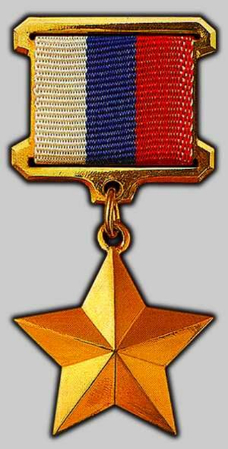 КОЛИЧЕСТВО ГЕРОЕВ РОССИЙСКОЙ ФЕДЕРАЦИИ 
ПО ГОДАМ НАГРАЖДЕНИЯ.
2003 год — 32 человека
2004 год — 35 человек
2005 год — 23 человека
2006 год — 15 человек
2007 год — 16 человек
2008 год — 41 человек
2009 год — 20 человек
2010 год — 18 человек
2011 год — 10 человек
2012 год — 16 человек
2013 год — 7 человек
2014 год — 6 человек
1992 год — 10 человек
1993 год — 55 человек
1994 год — 39 человек
1995 год — 146 человек
1996 год — 128 человек
1997 год — 49 человек
1998 год — 46 человек
1999 год — 68 человек
2000 год — 176 человек
2001 год — 28 человек
2002 год — 31 человек
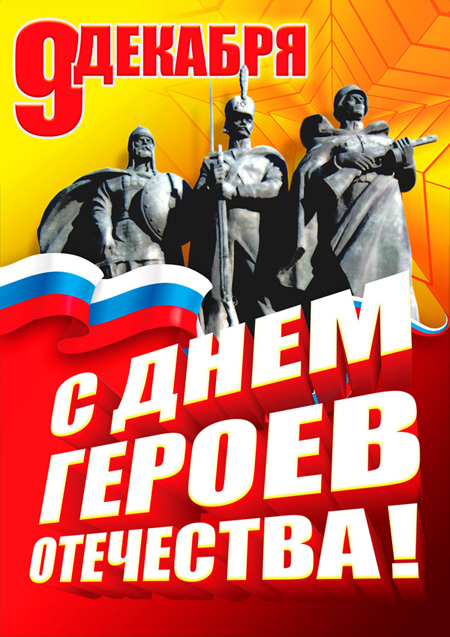 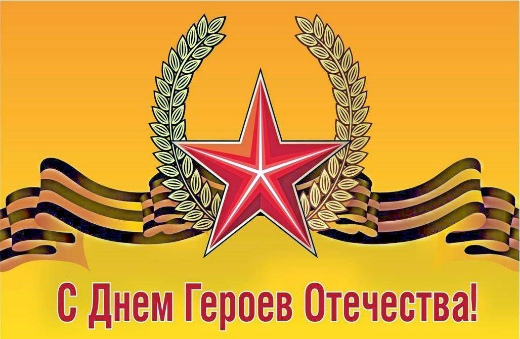 Нет, не ослабнет наша память,
Она навеки нам дана,
Чтоб вновь и вновь могли мы славить
Героев наших имена!
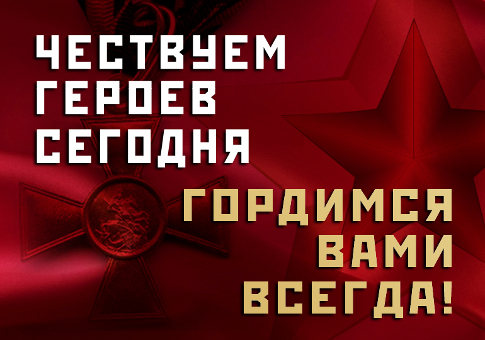